Molecular Weight (MW)
The sum of the atomic weights of all the atoms in a molecule of the substance.


Formula Weight (FW)
The sum of the atomic weights of all atoms in a formula unit of the compound, whether molecular or not.
©2017 Cengage Learning. All Rights Reserved. May not be copied, scanned, or duplicated, in whole or in part, except for use as permitted in a license distributed with a certain product or service or otherwise on a password-protected website for classroom use.
3-סטויכיומטריה
1
Formula Weight
Calculate the formula weight of the following compound using its atomic weight (AW). 
Chloroform, (CHCl3)
The answer rounded to three figures is 119 amu.
3-סטויכיומטריה
2
Molecular Weight (MW)
A molecular weight is the sum of the atomic weights of the atoms in a molecule.
For the molecule ethane, C2H6, the molecular weight would be
C:  2(12.011 amu)
+ H:    6(1.00794 amu)
30.070 amu
3-סטויכיומטריה
3
Avogadro’s Number
In a lab, we cannot work with individual molecules. They are too small.
6.02 × 1023 atoms or molecules is an amount that brings us to lab size. It is ONE MOLE.
One mole of 12C has a mass of 12.000 g.
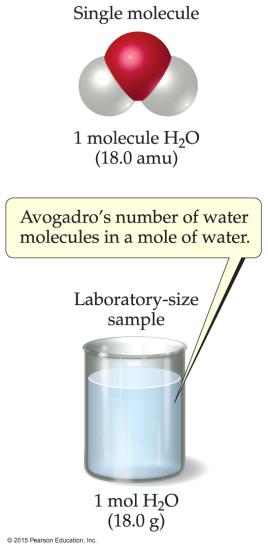 4
3-סטויכיומטריה
Molar Mass
A molar mass is the mass of 1 mol of a substance (i.e., g/mol).
The molar mass of an element is the atomic weight for the element from the periodic table. If it is diatomic, it is twice that atomic weight.
The formula weight (in amu’s) will be the same number as the molar mass (in g/mol).
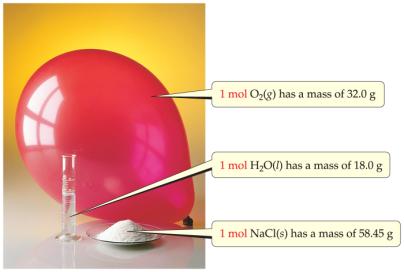 3-סטויכיומטריה
5
Amount of Substance: The Mole
A counting unit – a familiar counting unit is a “dozen”:
1 dozen eggs	= 12 eggs
1 dozen peas	= 12 peas
1 mole (mol) = Number of atoms in 12 g of 12C
Latin for “heap” or “pile”
1 mol = 6.02214179 x 1023 “units”
Avogadro’s number
ערימה
1 mole eggs = 6.02 x 1023 eggs
1 mole peas = 6.02 x 1023 peas
3-סטויכיומטריה
6
One-Mole Amounts
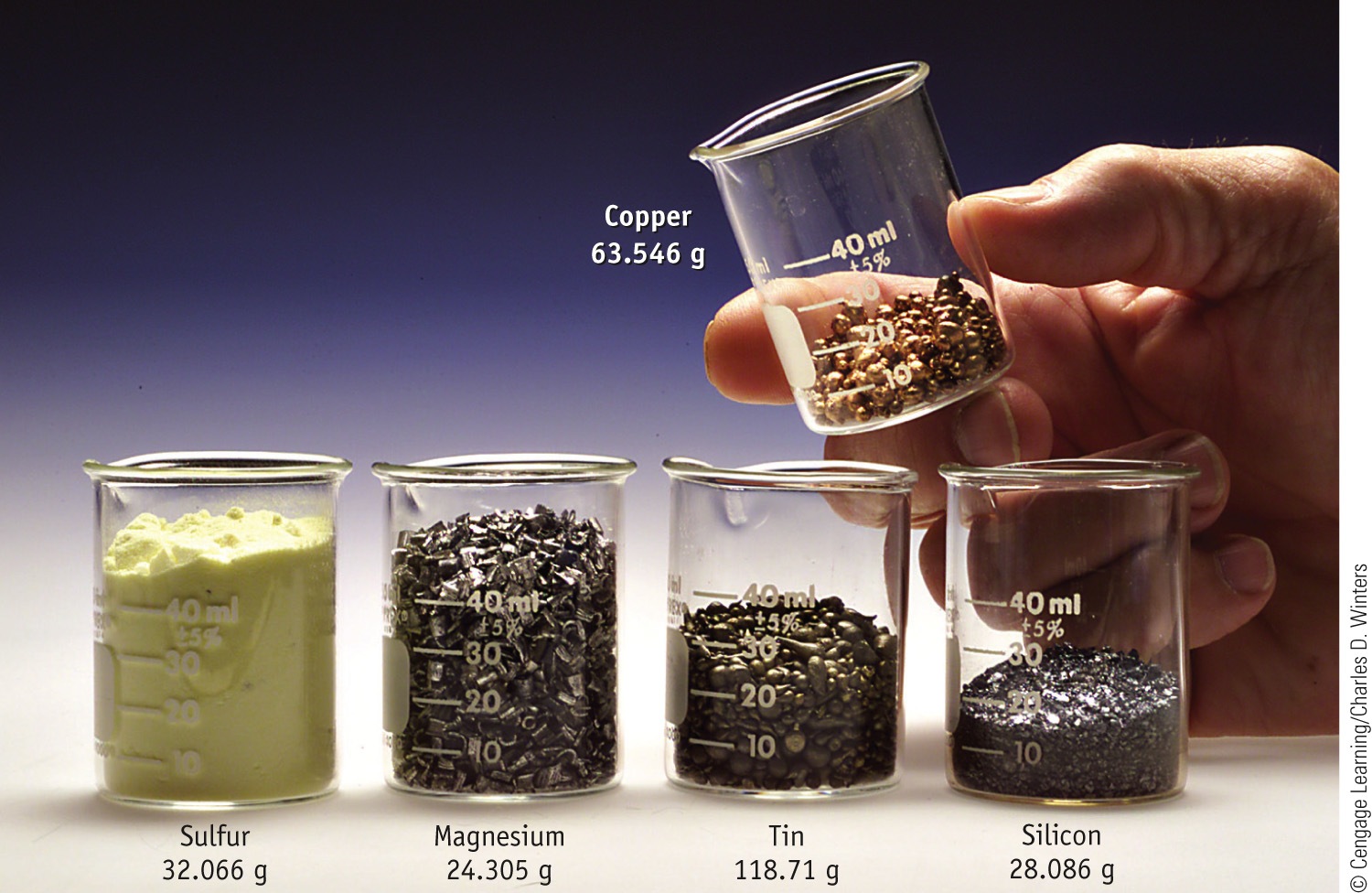 S8
X 8 = 256.53 g
3-סטויכיומטריה
7
Molecular mass vs Molar mass
Molecular mass
mass of 1 molecule in amu
Molar mass
mass of 1 mole in grams
3-סטויכיומטריה
8
Molar Masses
Note that the mass of water is included in the molar mass of a compound.
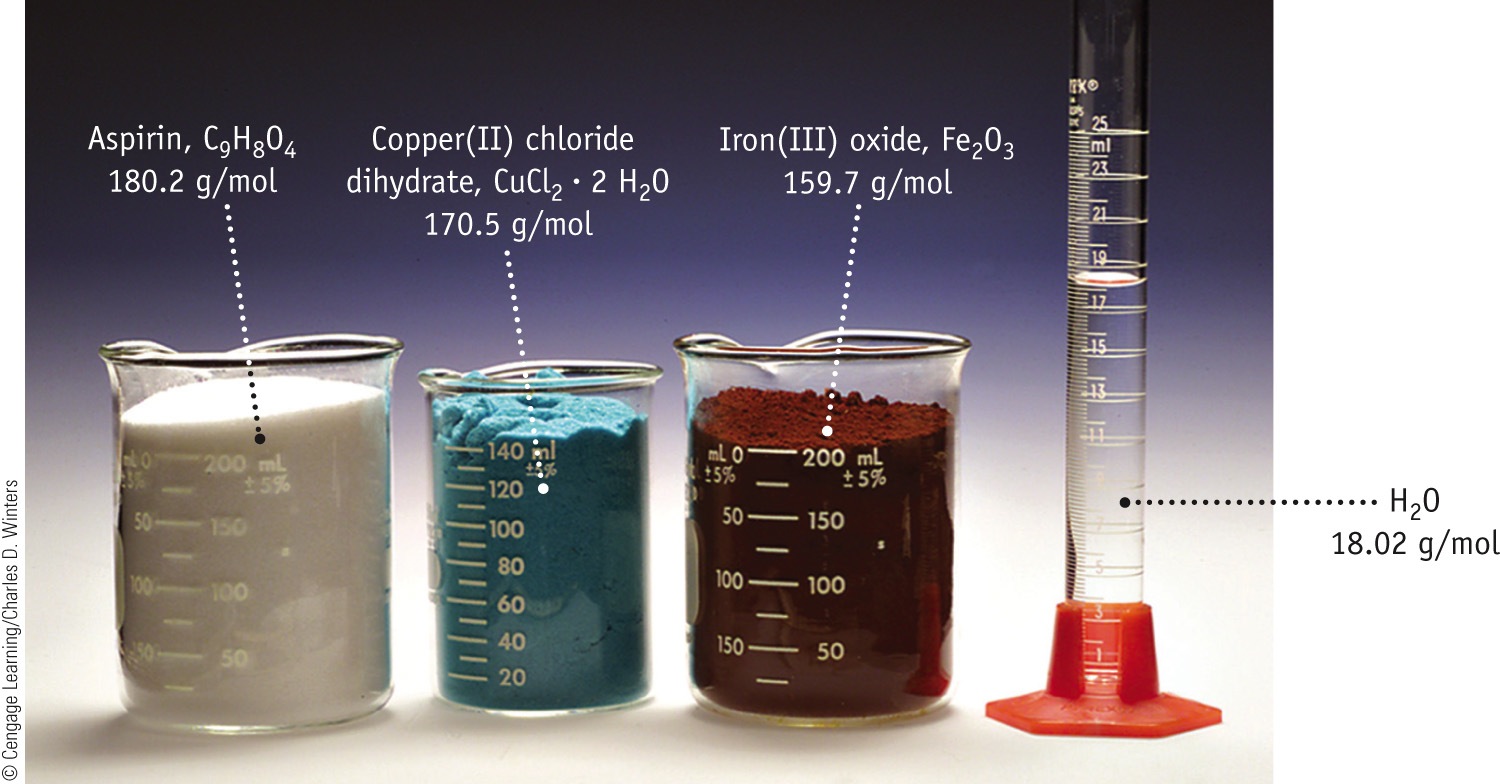 3-סטויכיומטריה
9
Example
Acetylsalicylic acid (ASA), C9H8O4, is the active ingredient of aspirin. What is the mass in grams of 0.509 moles of ASA?
Analysis:
Information given		moles of ASA (0.509)
                                              formula of ASA C9H8O4
Information implied		molar mass of ASA
Asked for			mass of ASA
Strategy:
Substitute into the equation
3-סטויכיומטריה
10
Example
Solution:
MM of C9H8O4
9(12.01) + 8(1.008) + 4(16.00) = 180.15 g/mol
Mass
חשב את מספר המולקולות של אספירין
מספר מולקולות = מספר מולים X מספר אבוגדרו
3-סטויכיומטריה
11
Flowchart for the Interconversion of Particles, Mass, and Moles
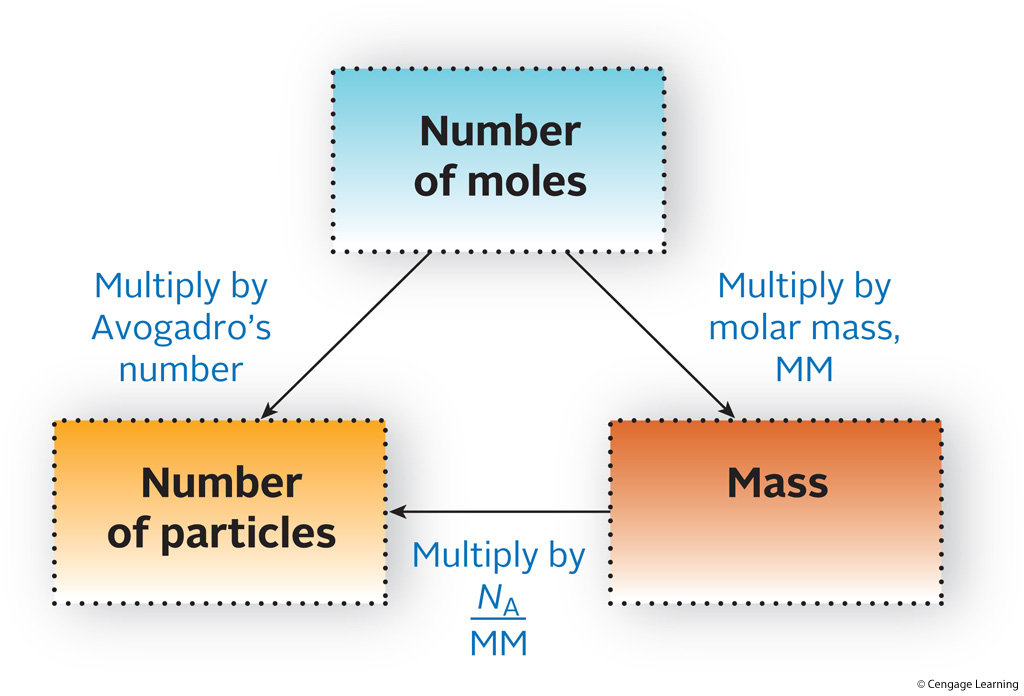 12
3-סטויכיומטריה
Percentage Composition
The mass percentage of each element in the compound. It helps determine the formula of new compounds.
Mass Percentage
Suppose that A is a part of something—that is, part of a whole.
The mass percentage of A in a substance is the parts of A per hundred parts of the total, by mass.
©2017 Cengage Learning. All Rights Reserved. May not be copied, scanned, or duplicated, in whole or in part, except for use as permitted in a license distributed with a certain product or service or otherwise on a password-protected website for classroom use.
3-סטויכיומטריה
3 | 13
Percentage Composition
Determine the grams of carbon present in 83.5 g CH2O. Use the following data:
C = 40.0 %
H = 6.73 %
O = 53.3 %
Determining the mass of carbon in 83.5 g CH2O,
©2017 Cengage Learning. All Rights Reserved. May not be copied, scanned, or duplicated, in whole or in part, except for use as permitted in a license distributed with a certain product or service or otherwise on a password-protected website for classroom use.
3-סטויכיומטריה
3 | 14
Example
Metallic iron is most often extracted from hematite ore, which consists of iron(III) oxide mixed with impurities such as silicon dioxide, SiO2. What are the mass percents of iron and oxygen in iron(III) oxide?
Analysis:
Information given		formula of the iron oxide 					(Fe2O3)
Information implied		molar mass (MM) of 						Fe2O3
Asked for			mass % of Fe and O in 					Fe2O3
3-סטויכיומטריה
15
Example
Strategy:
To find the mass percent of Fe follow the plan outlined below. Start with one mole of Fe2O3


Find the mass percent of oxygen by difference. Note that the compound is made up of only two elements, Fe and O
3-סטויכיומטריה
16
Example
Solution:
Mass % Fe





Mass % O
Mass % O = 100 % - mass % Fe = 100 % – 69.94 %
                                                        = 30.06 %
3-סטויכיומטריה
17
Compound                              Mol. formula    Emp. formula
Hydrogen peroxide 	H2O2 	HO
Borane (boron trihydride) 	BH3	BH3
Diborane (diboron hexahydride) 	B2H6	BH3
Octene	C8H16	CH2
Butene	C4H8	CH2
Empirical Formula (Simplest Formula)
The formula of a substance written with the smallest integer subscripts.
For example, The empirical formula for H2O2 is HO.
©2017 Cengage Learning. All Rights Reserved. May not be copied, scanned, or duplicated, in whole or in part, except for use as permitted in a license distributed with a certain product or service or otherwise on a password-protected website for classroom use.
3-סטויכיומטריה
3 | 18
Determining the molecular formula requires:
The percentage composition
The molecular weight

Determining the empirical formula for a substance involves converting the masses of the elements to moles.
©2017 Cengage Learning. All Rights Reserved. May not be copied, scanned, or duplicated, in whole or in part, except for use as permitted in a license distributed with a certain product or service or otherwise on a password-protected website for classroom use.
3-סטויכיומטריה
3 | 19
A compound of nitrogen and oxygen is analyzed and a sample weighing 1.587 g is found to contain 0.483 g N and 1.104 g O. Determine the empirical formula of the compound.
©2017 Cengage Learning. All Rights Reserved. May not be copied, scanned, or duplicated, in whole or in part, except for use as permitted in a license distributed with a certain product or service or otherwise on a password-protected website for classroom use.
3-סטויכיומטריה
3 | 20
Converting masses to moles,
Dividing the bigger mole number by the smaller one results in the smallest integers.
N = 1.00
O = 2.00
As the ratio of N to O is 1:2, the empirical formula is NO2
©2017 Cengage Learning. All Rights Reserved. May not be copied, scanned, or duplicated, in whole or in part, except for use as permitted in a license distributed with a certain product or service or otherwise on a password-protected website for classroom use.
3-סטויכיומטריה
3 | 21
Determining molecular formula from empirical formula

For any molecular compound, 


n is the number of empirical formula units in the molecule. 
Multiplying the subscripts of the empirical formula by n gives the molecular formula.
©2017 Cengage Learning. All Rights Reserved. May not be copied, scanned, or duplicated, in whole or in part, except for use as permitted in a license distributed with a certain product or service or otherwise on a password-protected website for classroom use.
3-סטויכיומטריה
3 | 22
Determine the empirical formula and molecular formula of acetic acid using the following data. 
Percentage composition of acetic acid:
	C = 39.9%
	H = 6.72%
	O = 53.4%
Molecular weight of acetic acid = 60.0 amu
©2017 Cengage Learning. All Rights Reserved. May not be copied, scanned, or duplicated, in whole or in part, except for use as permitted in a license distributed with a certain product or service or otherwise on a password-protected website for classroom use.
3-סטויכיומטריה
3 | 23
100.0 g of acetic acid contains 39.9 g C, 6.72 g H, and 53. 4 g O. 
Converting into moles gives:
C = 3.33 mol
H = 6.67 mol
O = 3.34 mol
Dividing the mole numbers by the smallest one gives:
C = 1.00
H = 2.00
O = 1.00
The empirical formula of acetic acid is CH2O.
©2017 Cengage Learning. All Rights Reserved. May not be copied, scanned, or duplicated, in whole or in part, except for use as permitted in a license distributed with a certain product or service or otherwise on a password-protected website for classroom use.
3-סטויכיומטריה
3 | 24
Empirical formula weight of CH2O is 30.0 amu. 
Calculating the molecular formula of CH2O, 






The molecular formula of acetic acid is (CH2O)2 or C2H4O2
©2017 Cengage Learning. All Rights Reserved. May not be copied, scanned, or duplicated, in whole or in part, except for use as permitted in a license distributed with a certain product or service or otherwise on a password-protected website for classroom use.
3-סטויכיומטריה
3 | 25
Determining the Formula of Hydrocarbon by Combustion
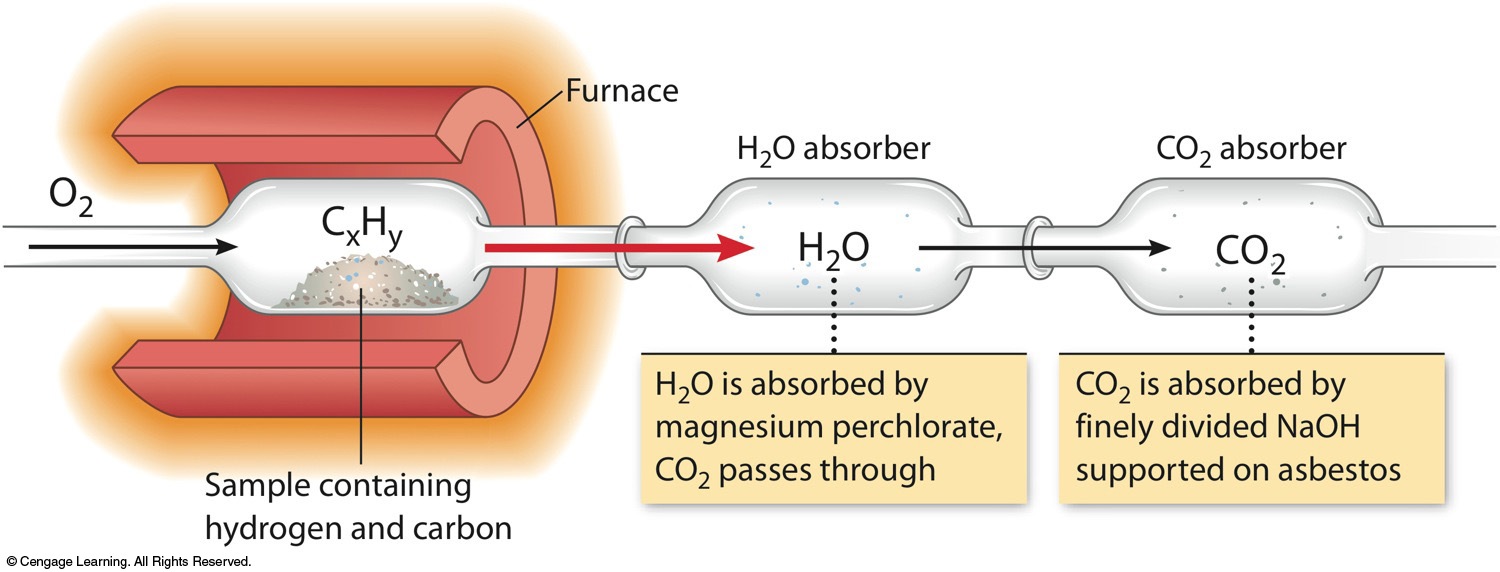 Combustion involves the addition oxygen to another element.
When hydrocarbon molecules burn completely, the products are always carbon dioxide gas and water.
26
3-סטויכיומטריה
Combustion Analysis Problem:
1.516 g of a compound containing carbon, hydrogen and oxygen (CXHYOZ) is subjected to combustion analysis.
The results show that 2.082 g of CO2 and 1.705 g of H2O were produced.
What is the empirical formula for the compound?
If the molecular weight of the compound is 160.2 g/mol, what is the molecular formula of the compound?
3-סטויכיומטריה
27
Strategy
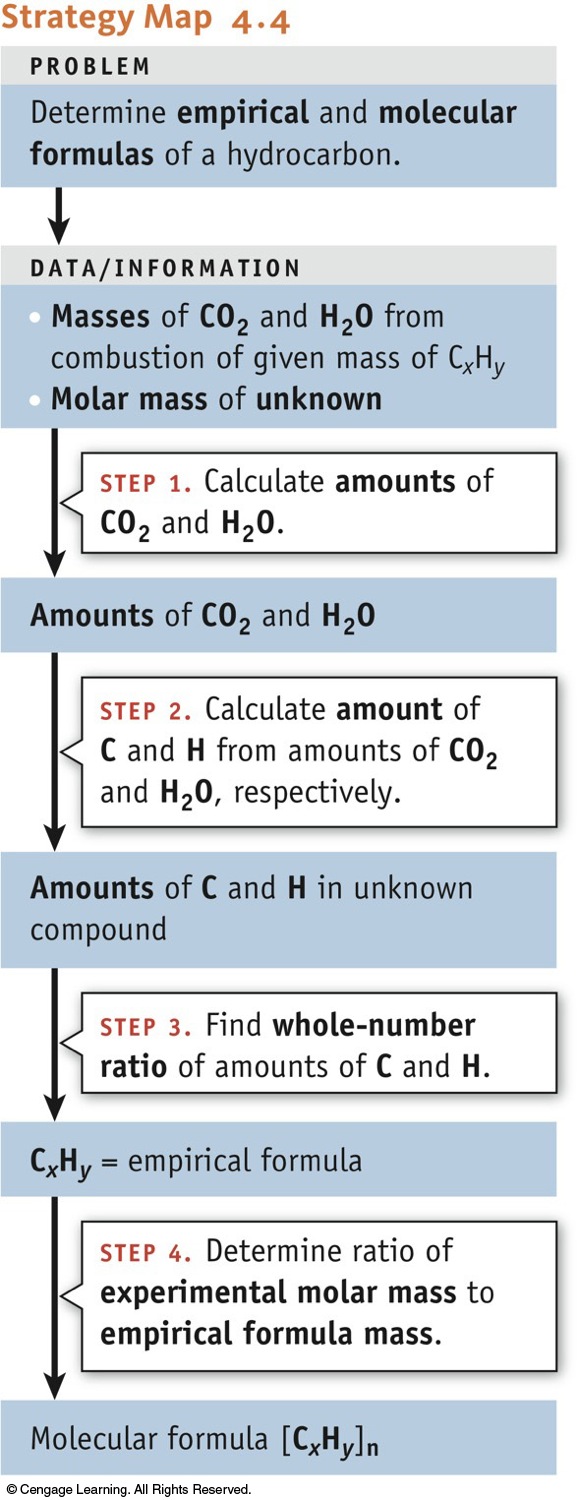 28
3-סטויכיומטריה
Solution to the problem:
g CO2
mol CO2
mol C
Don’t forget the mole ratio…
g H2O
mol H2O
mol H
29
3-סטויכיומטריה
Combustion Analysis Problem
You can’t determine the oxygen in the sample from either CO2 or H2O…
Think about what is happening to the sample:
CxHyOz  + O2(g)  CO2(g) + H2O (l)
The oxygen in the CO2 and H2O came from both the sample and the O2 in the furnace!
Since there is no way to know how much of that oxygen came from the sample and the O2, you cannot determine the oxygen in the sample directly!
30
3-סטויכיומטריה
original sample mass
mass of C and H in sample
Combustion Analysis Problem
3-סטויכיומטריה
31
yields
Combustion Analysis Problem
Collecting the results:
CXHYOZ
Both carbon and oxygen have the smallest numbers of mols: Divide each set of mols by 0.04731.
The empirical formula is: CH4O
3-סטויכיומטריה
32
Combustion Analysis Problem
Determining the Molecular Formula
For some compounds, the molecular formula is a multiple of the empirical formula:
empirical formula
molecular formula
n x CXHYOZ 	= 	CnXHnYOnZ
n = 2,3,4…
Since the molecular formula is a multiple is scaled by a factor “n”, the molecular and empirical molar masses must also scale by the same ratio.
33
3-סטויכיומטריה
Combustion Analysis Problem
From the combustion analysis it was found that the empirical formula for the unknown compound was CH4O.
This yields an empirical molar mass or empirical weight of:
32.04 g/mol
[12.01 + 4x(1.0079) +16.00] g/mol =
34
3-סטויכיומטריה
Stoichiometry
The calculation of the quantities of reactants and products involved in a chemical reaction.

Interpreting a Chemical Equation
A chemical equation may be interpreted in terms of either: 
Numbers of molecules (or ions or formula units) 
or 
(2) Numbers of moles
©2017 Cengage Learning. All Rights Reserved. May not be copied, scanned, or duplicated, in whole or in part, except for use as permitted in a license distributed with a certain product or service or otherwise on a password-protected website for classroom use.
3-סטויכיומטריה
3 | 35
2H2(g) + O2(g)
2H2O(l)
Representing Chemistry on Different Levels
Microscopic:
2 molecules of hydrogen gas react with 1 molecule of oxygen gas to yield 2 molecules of liquid water.
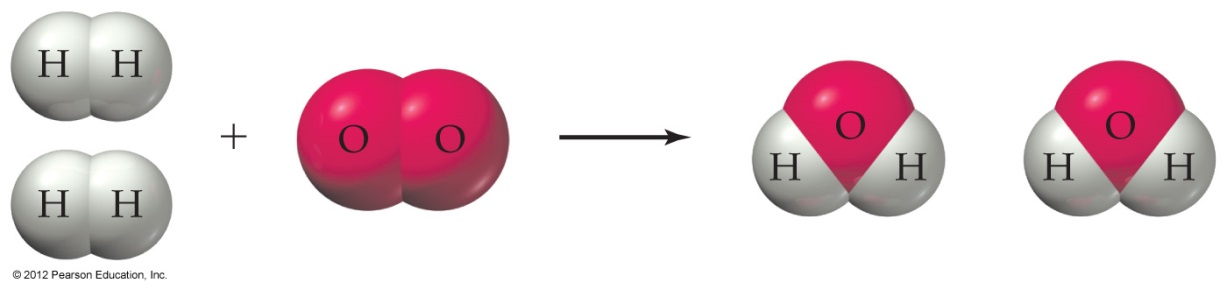 Physical states are often listed:
(g)	gas		(s)	solid
(ℓ) 	liquid		(aq)	aqueous (dissolved in water)
3-סטויכיומטריה
3 | 36
Why Do We Add Coefficients Instead of Changing Subscripts to Balance?
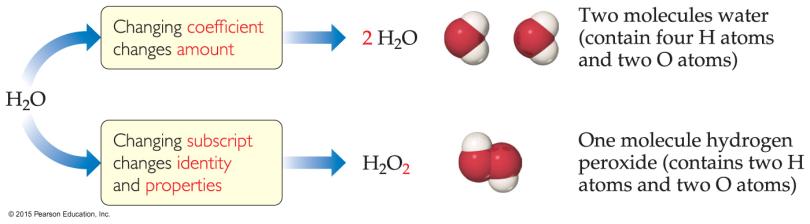 Hydrogen and oxygen can make water OR hydrogen peroxide:
	2 H2(g) + O2(g) → 2 H2O(l)
	H2(g) + O2(g) → H2O2(l)
3-סטויכיומטריה
3 | 37
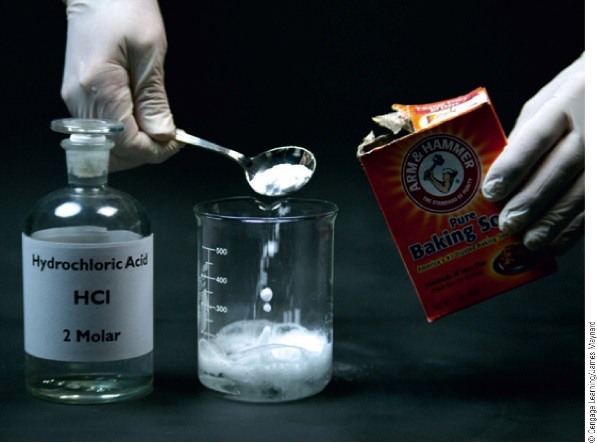 Chemical Equations
Any equation can be interpreted as referring to the nanoscale or macroscale:
NaHCO3(s) + HCl(aq) → CO2(g)  +  H2O(ℓ)  +  NaCl(aq)
3-סטויכיומטריה
3 | 38
Steps in a stoichiometric calculation
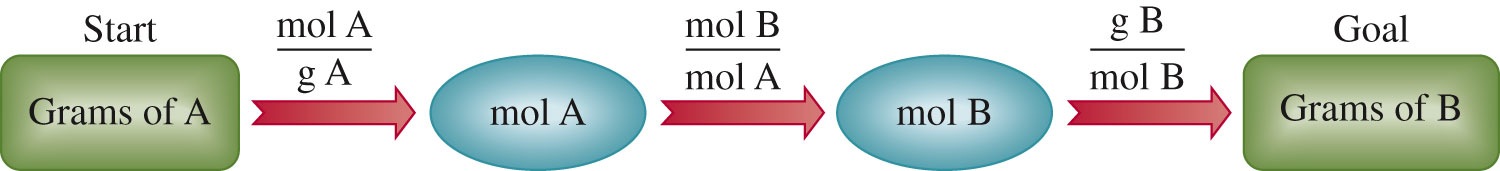 3-סטויכיומטריה
3 | 39
Consider the following reaction and determine the grams of iron that can be produced from 1.00 kg of Fe2O3.
3-סטויכיומטריה
3 | 40
Determine the grams of HCl that react with 5.00 g of manganese dioxide according to the following reaction.
3-סטויכיומטריה
3 | 41
Limiting Reactant
The reactant that is entirely consumed when a reaction goes to completion.

Once one reactant has been completely consumed, the reaction stops.

The moles of product are always determined by the starting moles of the limiting reactant.
מגיב מגביל
3-סטויכיומטריה
3 | 42
Balanced equation
     1 cheese   +   2 bread 		1 sandwich
Limiting Reactant
Given 10 slices of cheese and 14 slices of bread.  How many sandwiches can you make?
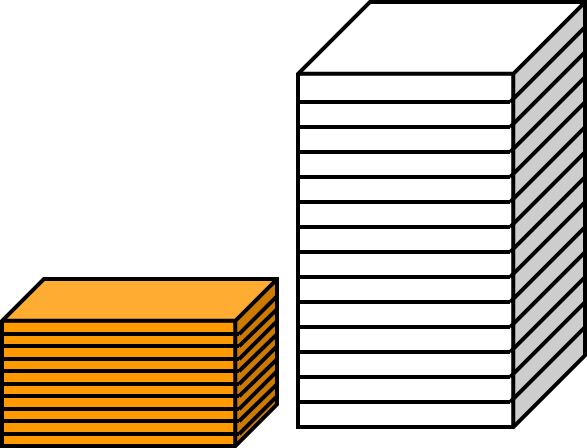 1 cheese ≡ 2 bread
1 cheese ≡ 1 sandwich
2 bread ≡ 1 sandwich
3/43
Sandwiches made
14 bread x 			   = 7 sandwiches
1 cheese
2 bread
14 bread x 		       = 7 cheese used
Cheese remaining
1 sandwich
2 bread
Limiting Reactant
Bread is limiting…
…base all other calculations on the limiting reactant.
Used
Initially
Excess cheese = 10 – 7 = 3 slices
3/44
Limiting Reactants
The limiting reactant is the reactant present in the smallest stoichiometric amount.
In other words, it’s the reactant you’ll run out of first (in this case, the H2).
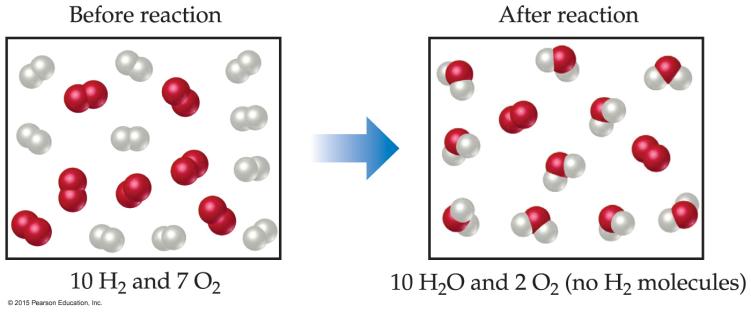 45
3-סטויכיומטריה
Limiting Reactants
In the example below, the O2 would be the excess reagent.
עודף
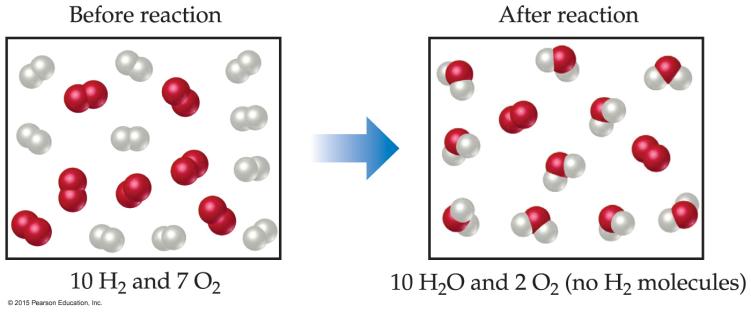 46
3-סטויכיומטריה
Limiting Reactant
2 Sb (s) + 3 I2 (s)  → 2 SbI3 (s)
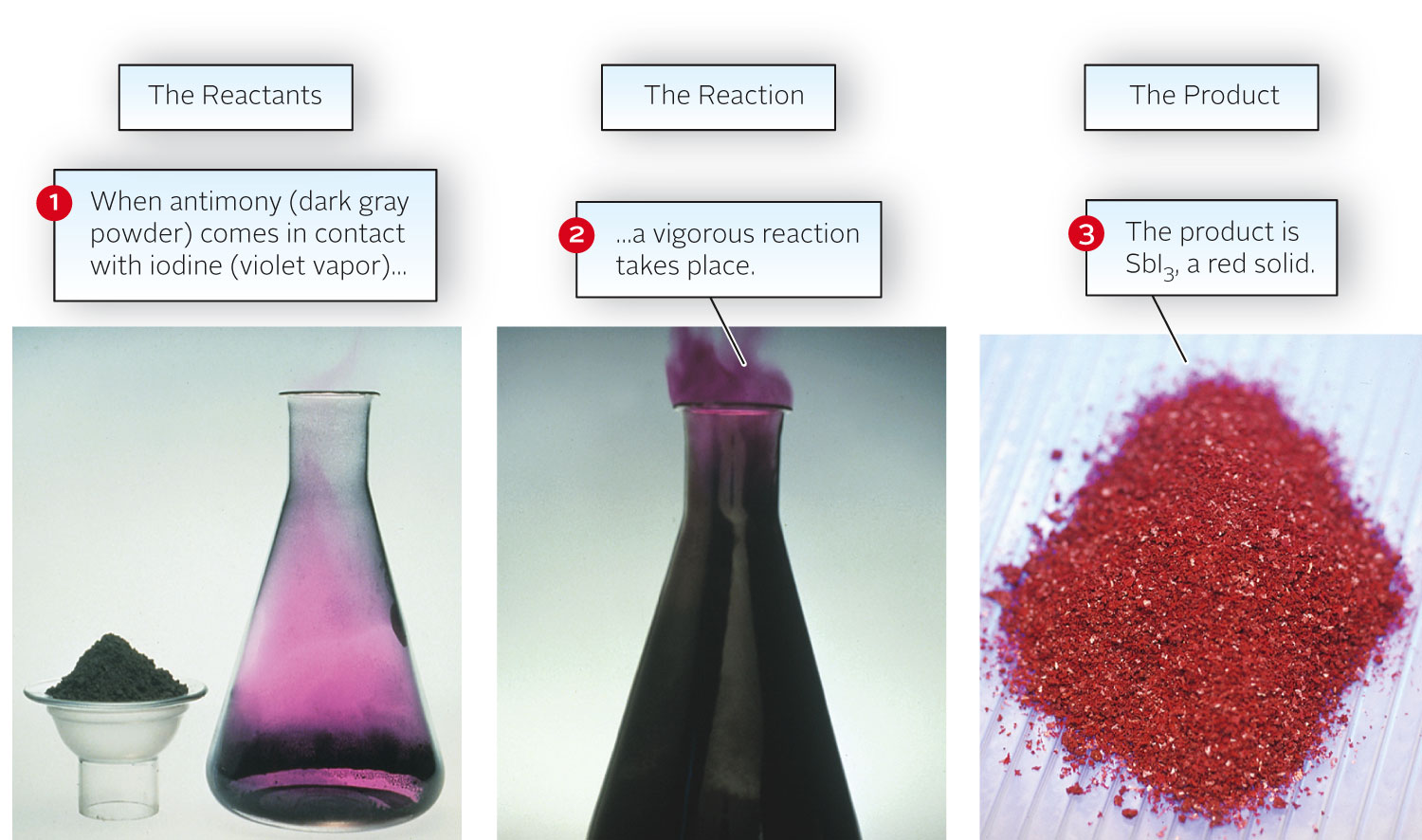 3-סטויכיומטריה
3 | 47
Example
Consider the reaction

What is the limiting reactant when 1.20 mol of Sb and 2.40 mol of I2 are mixed?
Analysis:
Information given		moles of each reactant: 					Sb (1.20), I2 (2.40)
                                              balanced equation
Asked for			limiting reactant
3-סטויכיומטריה
3 | 48
Example
Strategy:
Find mol SbI3 produced by first assuming Sb is limiting, and then assuming I2 is limiting
mol Sb → mol SbI3; mol I2 → mol SbI3

The reactant that gives the smaller amount of SbI3 is limiting.
3 | 49
3-סטויכיומטריה
Example
Solution:
mol SbI3






Limiting reactant
1.20 mol (Sb limiting) < 1.60 mol (I2 limiting); the limiting reactant is Sb.
3-סטויכיומטריה
3 | 50
Limiting Reactant
Mole Ratio Method	
Calculate the amount (mol) of two reactants and then their mole ratio. If:
actual < theoretical: numerator reactant is limiting.
actual > theoretical: numerator reactant is in excess.
Example
If 374 g of NH3  and 768 g of O2 are mixed, what mass of NO will form?
	 4 NH3(g) +  5 O2(g)  →  4 NO(g) + 6 H2O(g)
3/51
1 mol
17.03 g
1 mol
32.00 g
actual < theo.
O2 is limiting
nNH3 = 374 g   	      = 21.96 mol
nO2 =	768g 		    = 24.00 mol
Limiting Reactant
374 g NH3 + 768 g O2, massNO formed? 4 NH3 + 5 O2 → 4 NO + 6 H2O
Balanced?  Yes
Mole ratio of reactants
24.00
21.96
5
4
theoretical      = 1.25
actual              = 1.093
3/52
4 NO
5 O2
30.01g
1 mol
nNO = 24.00 mol O2	         = 19.20 mol
Limiting Reactant
Mass of NO formed?
4 NH3(g) +  5 O2(g)  →	 4 NO(g) + 6 H2O(g)
excess         24.00 mol	      ?
O2 is limiting.  Base all calculations on O2.
massNO = 19.20 mol		 =  576 g
3/53
ניצולת
Theoretical Yield
The maximum amount of product that can be obtained by a reaction from given amounts of reactants. 
This is a calculated amount.
©2017 Cengage Learning. All Rights Reserved. May not be copied, scanned, or duplicated, in whole or in part, except for use as permitted in a license distributed with a certain product or service or otherwise on a password-protected website for classroom use.
3-סטויכיומטריה
3 | 54
Actual Yield
The amount of product that is actually obtained.
This is a measured amount.

Percentage Yield
©2017 Cengage Learning. All Rights Reserved. May not be copied, scanned, or duplicated, in whole or in part, except for use as permitted in a license distributed with a certain product or service or otherwise on a password-protected website for classroom use.
3-סטויכיומטריה
3 | 55
Percent Yield
Few chemical reactions have 100% yield.
Possible reasons
Side reactions may produce undesired product(s).
Incomplete reaction due to poor mixing or reaching equilibrium…
Product loss during isolation and purification.
©2017 Cengage Learning. All Rights Reserved. May not be copied, scanned, or duplicated, in whole or in part, except for use as permitted in a license distributed with a certain product or service or otherwise on a password-protected website for classroom use.
3-סטויכיומטריה
3 | 56
1 mol
63.55g
2.50 g
= 0.03934 mol Cu
nCu used:
Percent Yield
2.50 g of copper heated with an excess of sulfur made 2.53 g of copper(I) sulfide
		16 Cu(s) + S8(s) 	→ 8 Cu2S(s)
What was the percent yield for this reaction?
Theoretical yield
				16 Cu ≡ 8 Cu2S

 0.03934 mol Cu		     = 0.01967 mol Cu2S
8 Cu2S
16 Cu
©2017 Cengage Learning. All Rights Reserved. May not be copied, scanned, or duplicated, in whole or in part, except for use as permitted in a license distributed with a certain product or service or otherwise on a password-protected website for classroom use.
3-סטויכיומטריה
3 | 57
159.2 g
1 mol
= 0.01967 mol Cu2S		  = 3.131 g Cu2S
2.53 g
3.131 g
Percent yield =               x 100% = 80.8%
Percent Yield
2.50 g Cu + S8 (excesss) made 2.53 g Cu2S…   What was the %-yield?
Theoretical yield  (0.01967 mol Cu2S)
Actual yield = 2.53 g Cu2S (in problem)
©2017 Cengage Learning. All Rights Reserved. May not be copied, scanned, or duplicated, in whole or in part, except for use as permitted in a license distributed with a certain product or service or otherwise on a password-protected website for classroom use.
3-סטויכיומטריה
3 | 58